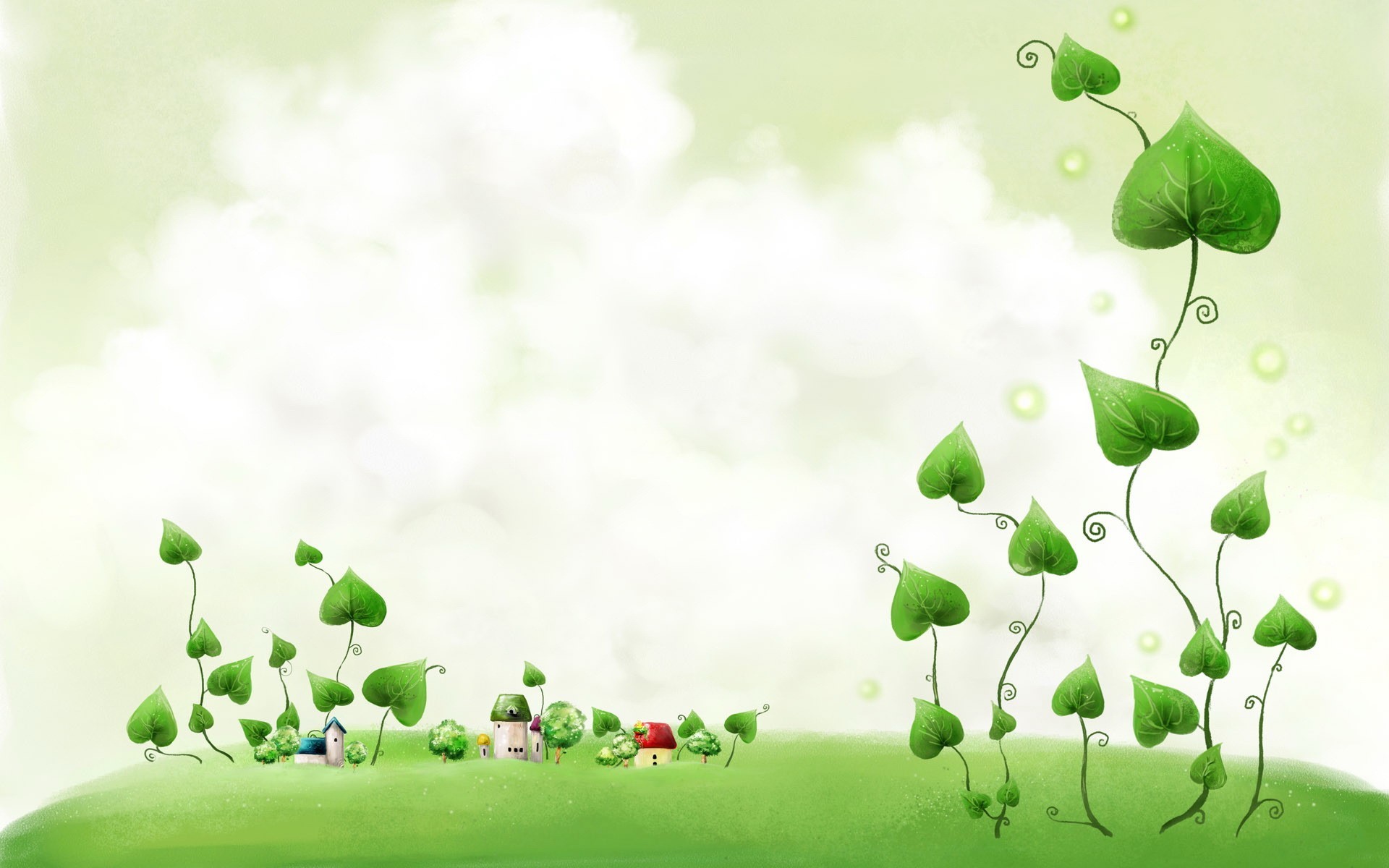 Консультации логопеда«Развитие глагольной лексики у детей с ОНР»
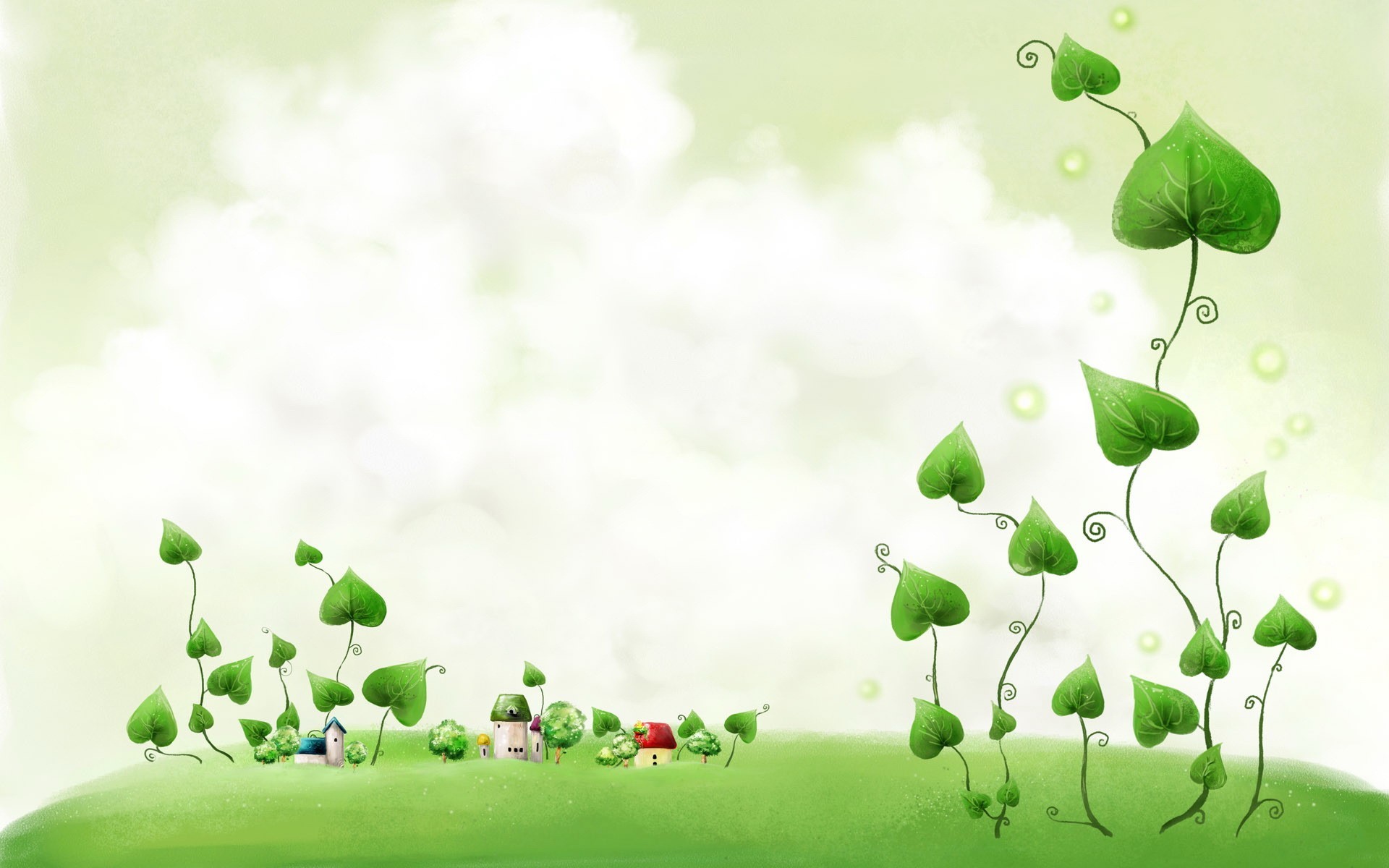 Обогащать речь глаголами удобнее всего по каким-то определенным смысловым группам слов ( например: кто из животных как передвигается, кто как голос подает, какие профессиональные действия совершают люди). В соответствии с этим, ребенок должен уметь отвечать на вопросы “Что делают птицы?”, “А рыбы?”, “Что делает строитель?”. Для характеристики действий животных и способов их передвижения важно подбирать и такие глаголы, которые тонко определяют эти действия, например: КРАДЕТСЯ, СКРЫВАЕТСЯ, ВЫСЛЕЖИВАЕТ, ДОГОНЯЕТ,УБЕГАЕТ, ПРЯЧЕТСЯ, ЗАТАИЛСЯ, БРОСИЛСЯ, ПОДПРЫГНУЛ, СХВАТИЛ, НАПАЛ, ВЗОБРАЛСЯ…
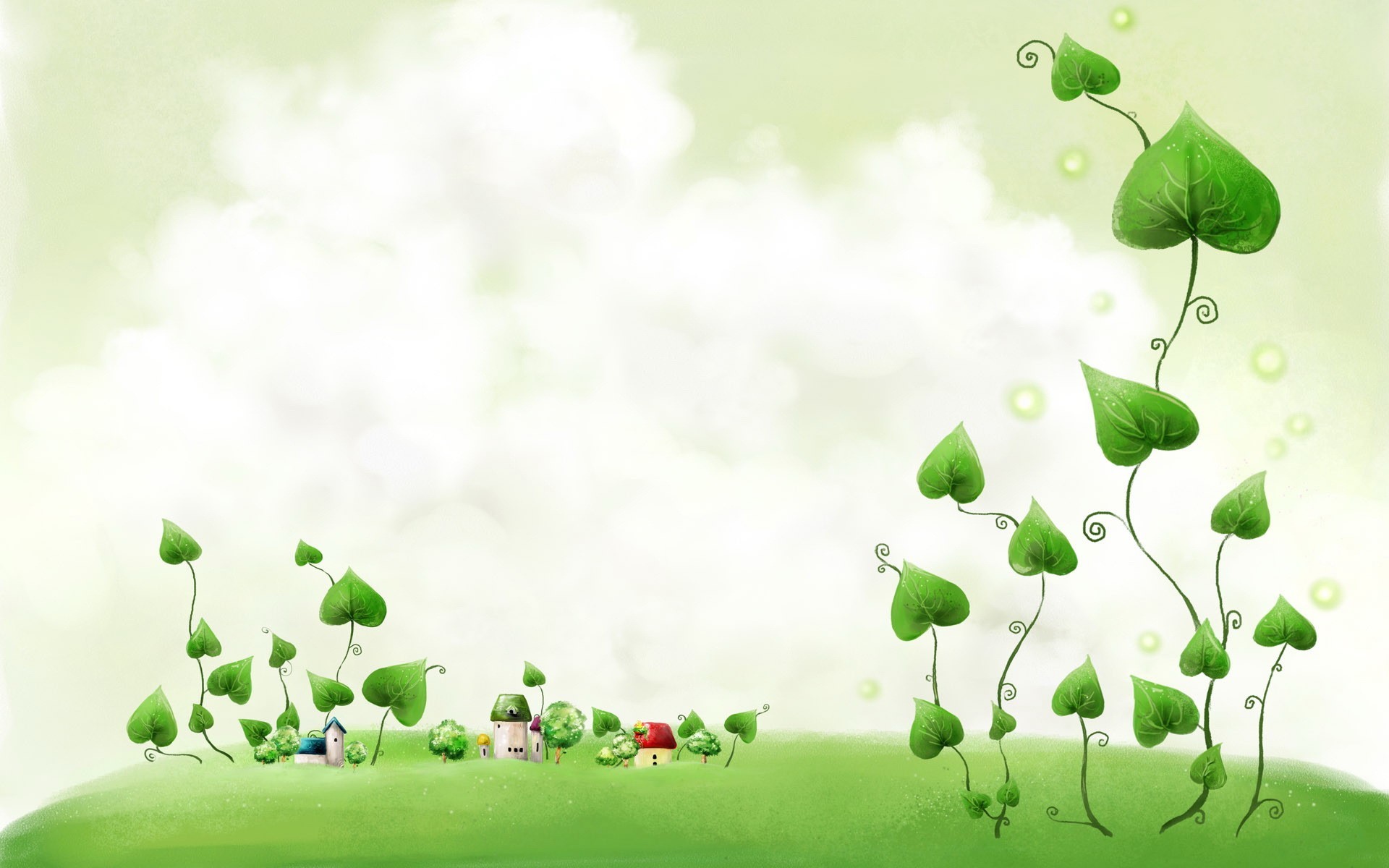 Г.А.Волкова рекомендует иметь картотеку глагольного словаря по следующим разделам:Бытовые глаголы (одевается, умывается, играет). Глаголы, обозначающие движения и крики животных (крадётся, прыгает, кукарекает).Глаголы движения (ходит, бегает, прыгает), Приставочные глаголы (входит, уходит, заходит).Глаголы, выражающие чувства людей (улыбается, смеётся, плачет).Глаголы, связанные с профессиями (лечит, строит, продаёт).Глаголы, связанные с процессами, происходящими в природе (светает, вечереет, смеркается)
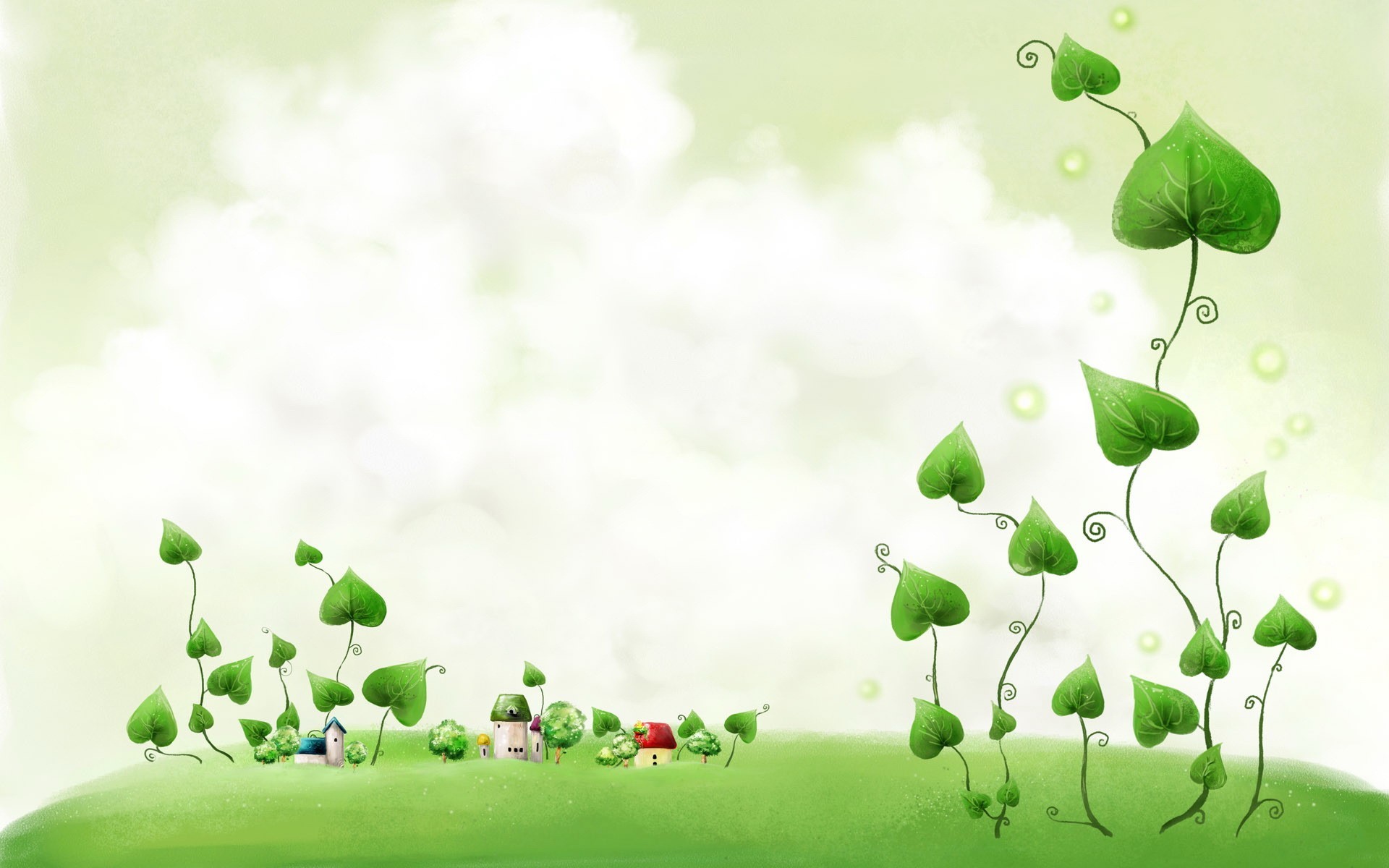 Словарь дошкольника обогащается в процессе игры. Игры по расширению словарного запаса разнообразны:обеспечивающие максимально возможнуюдвигательную активность ребёнка(речевые – с мячом, другими предметами идвигательно-словесные);предполагающие манипулирование руками иактивизацию мыслительно-познавательнойдеятельности. Предлагаю игры для развитияглагольной лексики у детей с ОНР
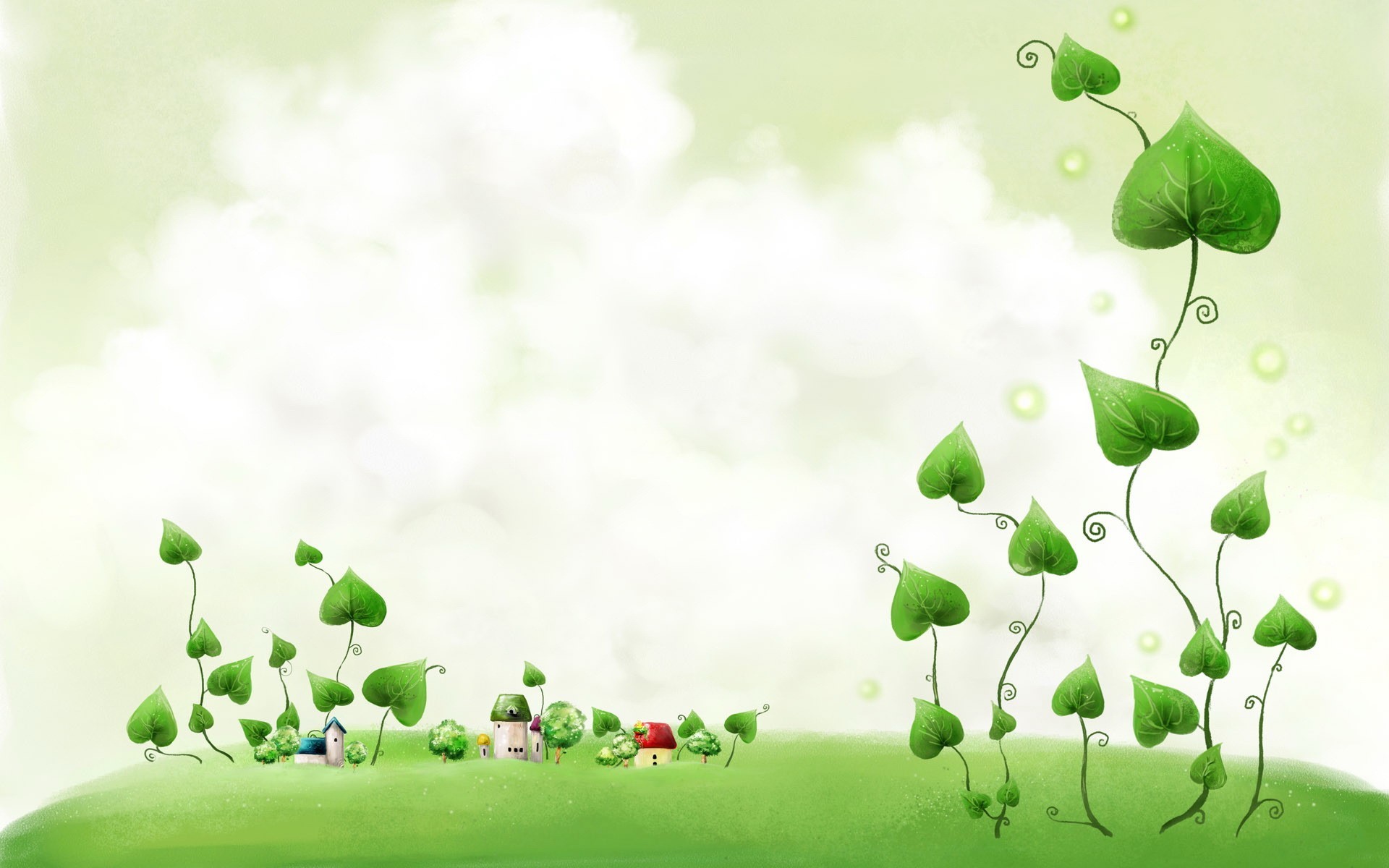 Игра с перебрасыванием мяча“Что происходит в природе”Человек легко находит,Что в природе происходит. Солнце (что делает?) – светит, греет. Ручьи (что делают?) – бегут, журчат. Птицы (что делают?) – прилетают, вьют гнёзда, поют.
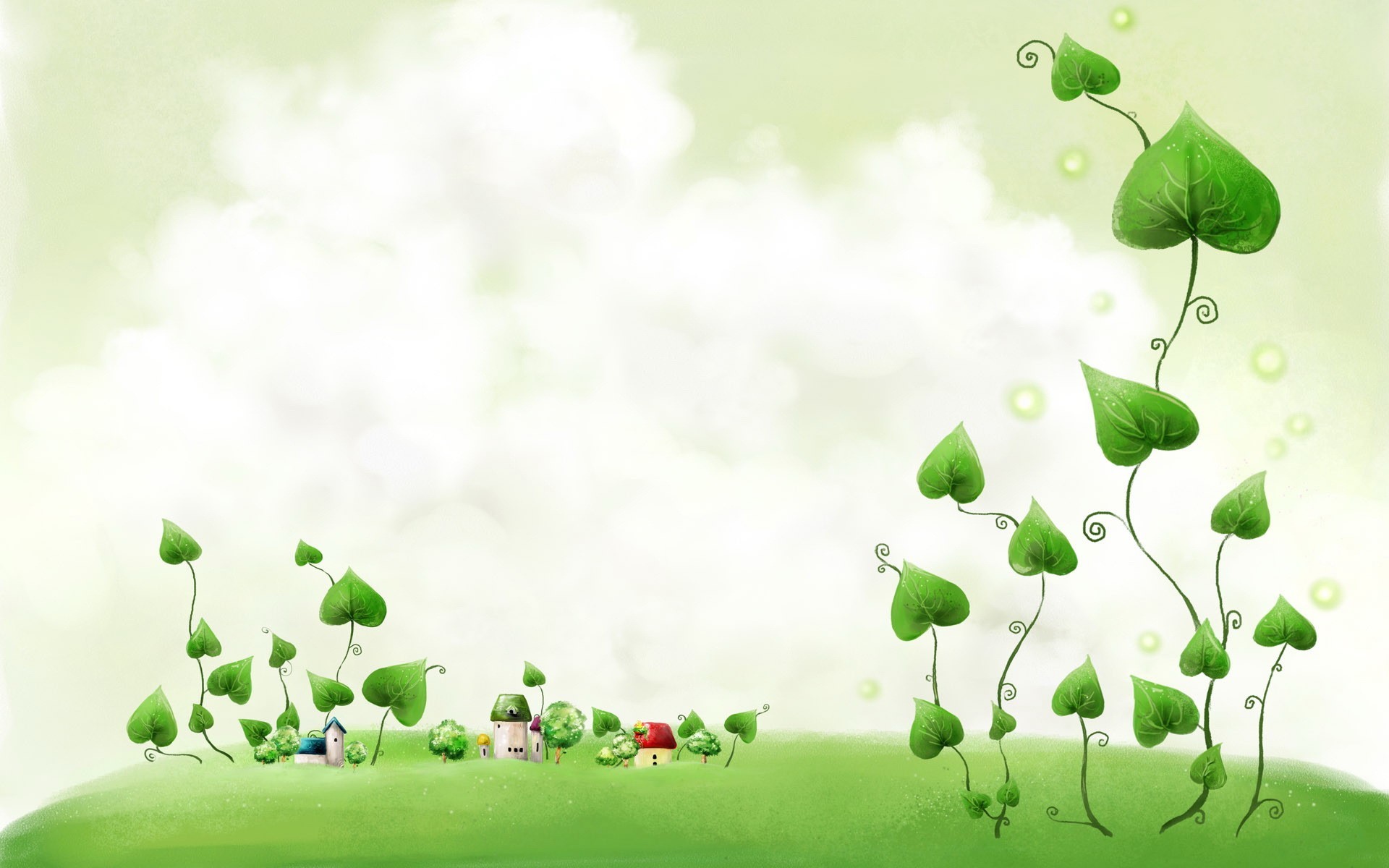 Игра с мячом “Кто как передвигается?” Кто летает, кто плывёт, Кто ползёт, а кто идёт. Летают – птицы, бабочки, мухи, комары, жуки, стрекозы. Плавают – рыба, дельфины, киты, моржи, акулы.Ползают – змеи, гусеницы, черви.Прыгают – блохи, кузнечики, зайцы,лягушки, жабы
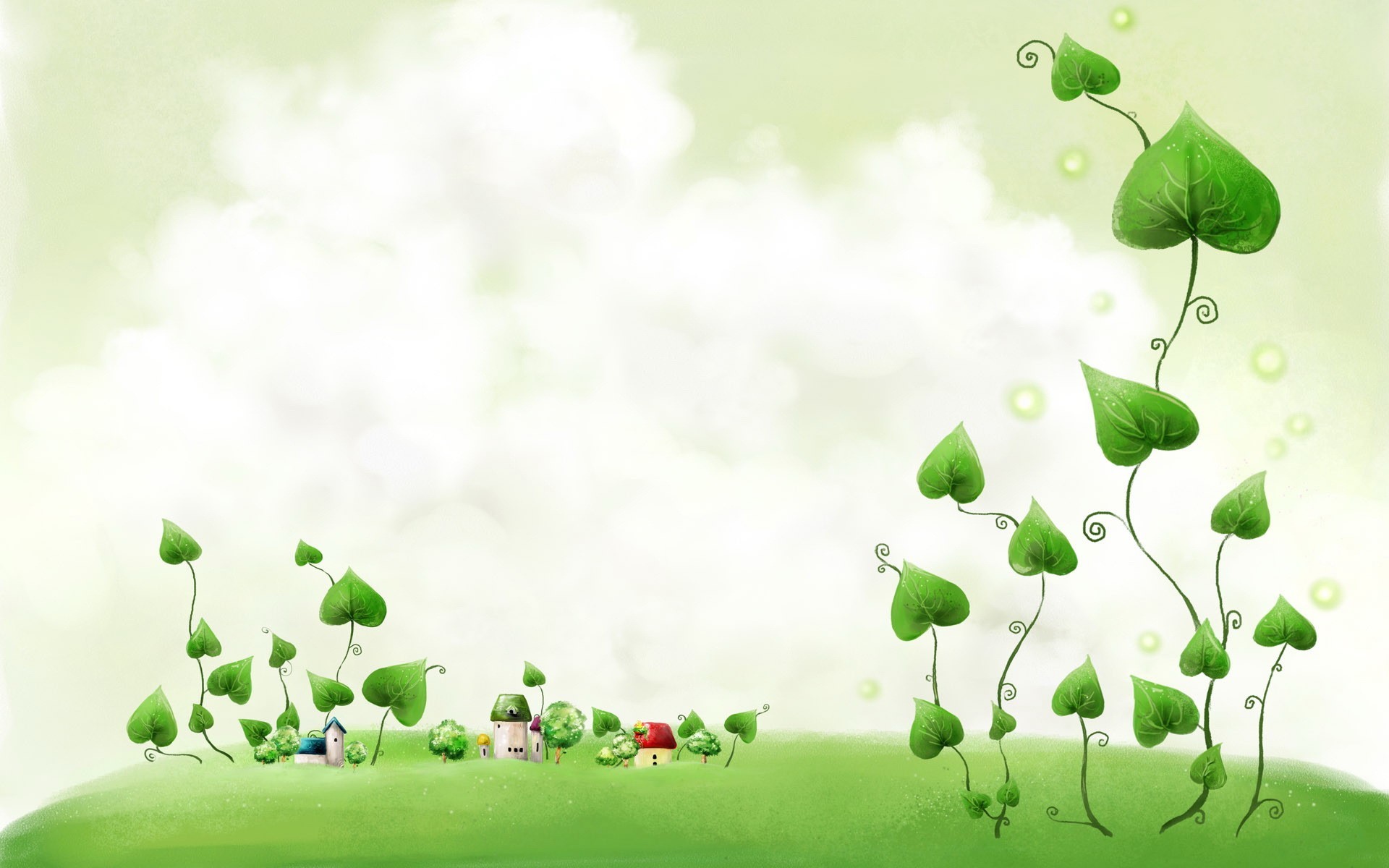 Игра с мячом “Что делают эти животные?” Что животные умеют – Птицы, рыбы, кошки, змеи? Утка – летает, плавает, ныряет, крякает … Кошка – мурлычет, мяукает, крадётся, умывается …
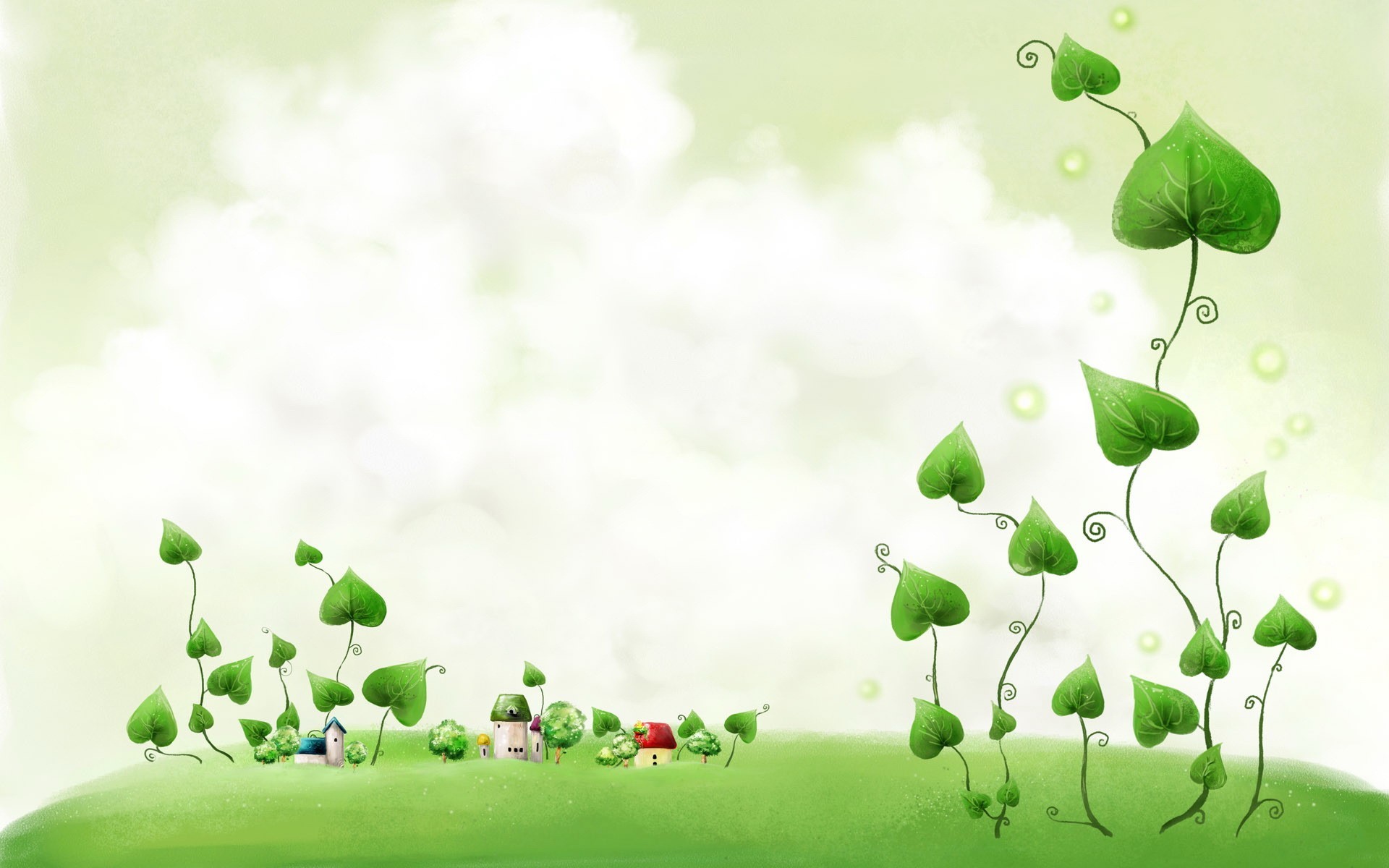 Игра “Кто чем занимается?”Никогда мы не забудем,Что умеют делать люди. Строитель – строит; повар – варит;художник – рисует …
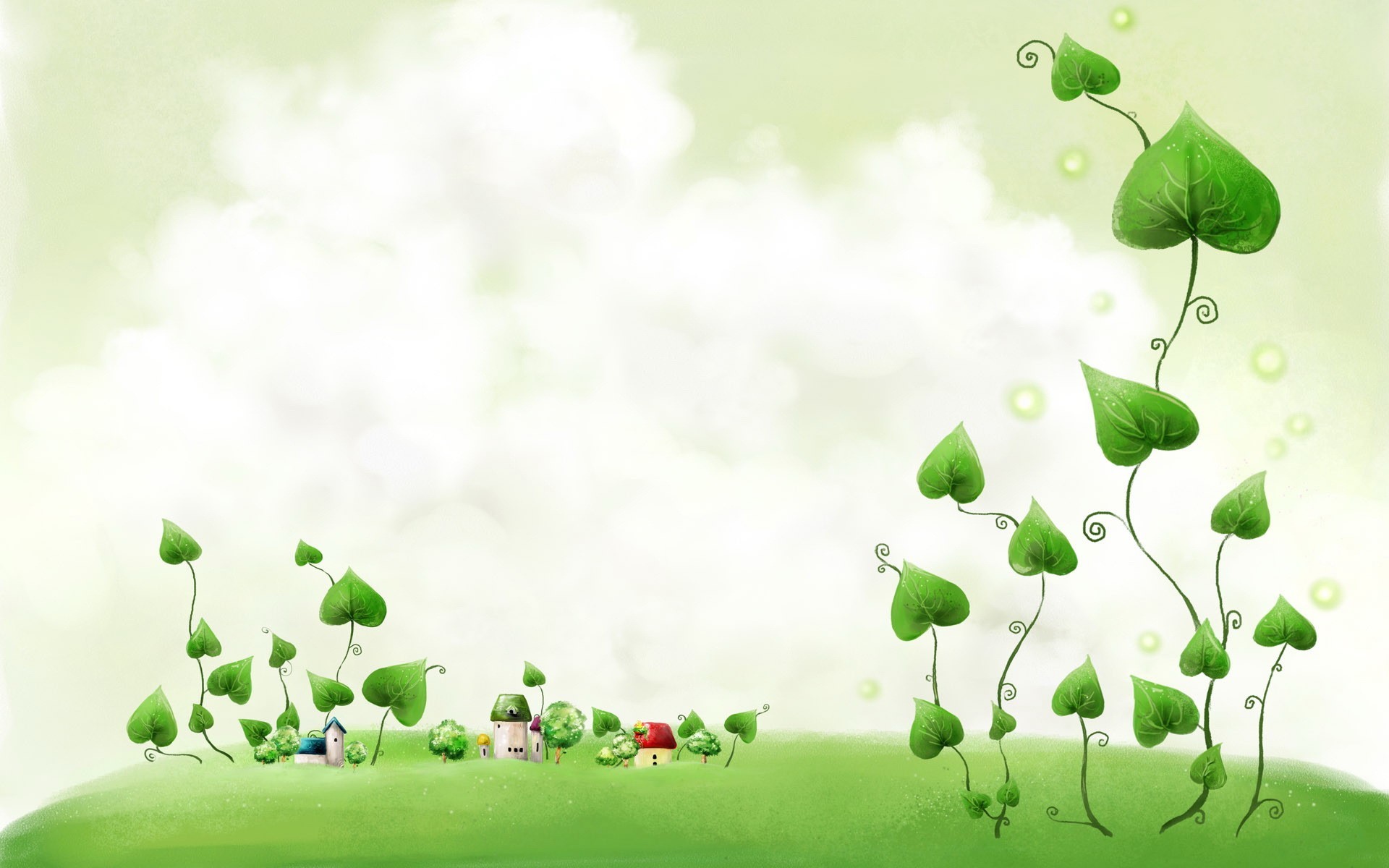 Игра “Кто может совершать эти движения?” Кто и что – летит, бежит, Ходит, плавает, лежит?Идёт – человек, животное, поезд, пароход,дождь, снег, град, время, дорогаБежит – человек, животное, ручей, время …Летит – птица, самолёт, время, телеграмма,ракета, бабочка, муха, стрекоза, спутник …
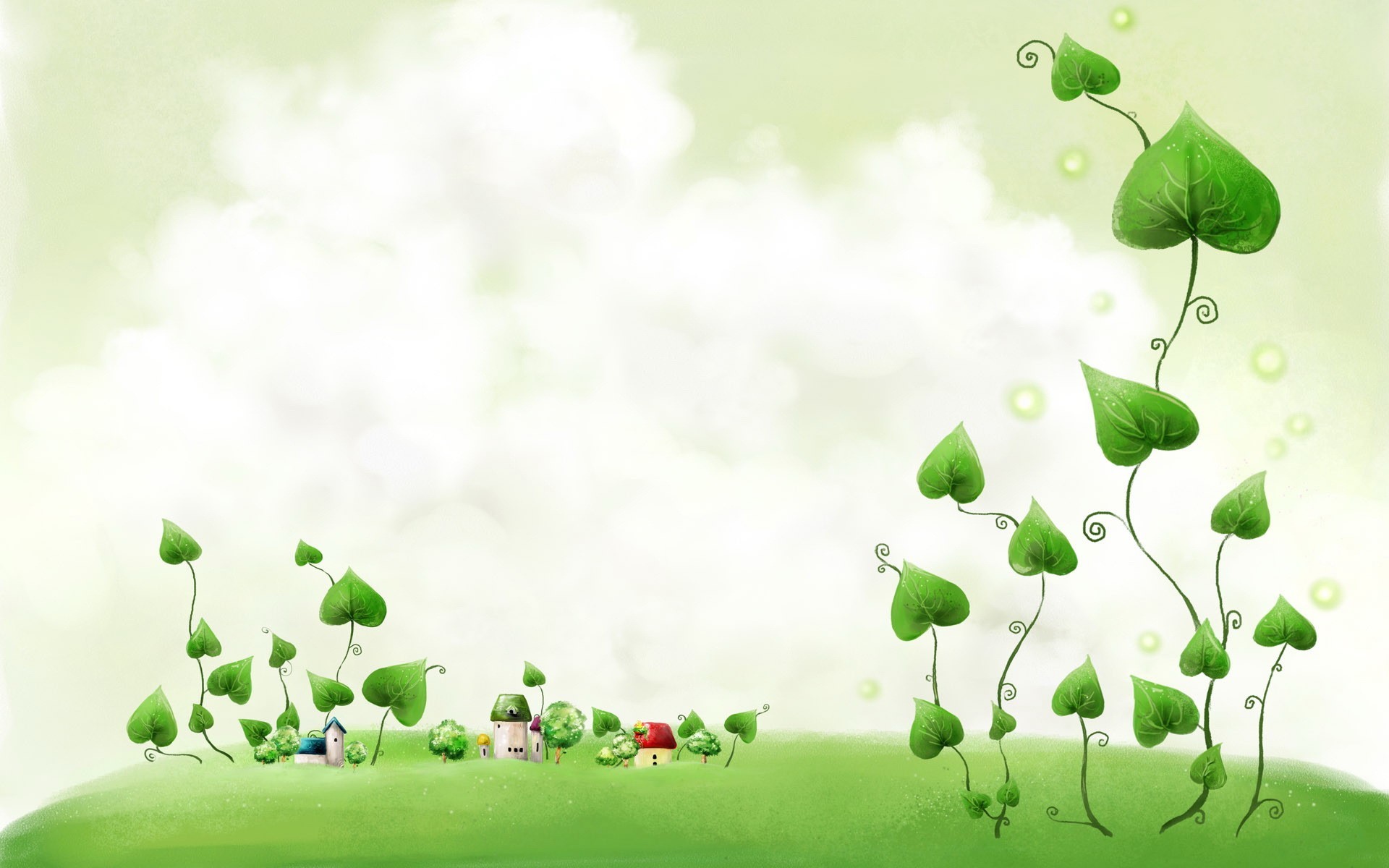 Игра “Утро, день, вечер, ночь”Утро, вечер, день и ночьНавсегда уходят прочь.Провожать их не спеши,Что ты делал, расскажи.Что ты делал утром?Что ты делал вечером?
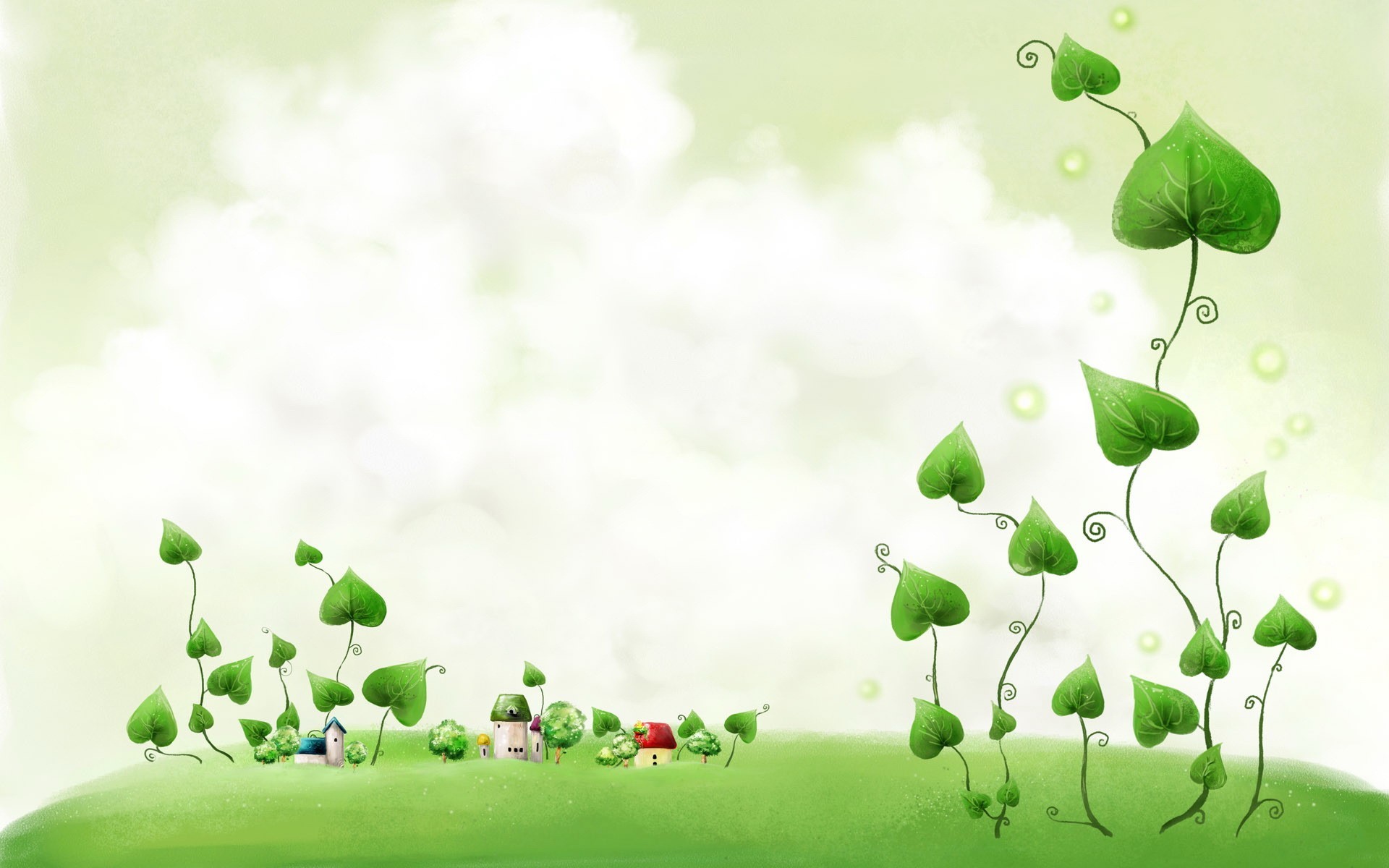 Игра “Подскажи словечко”Есть всего один ответ.Кто – то знает, кто – то - нет.Ворона каркает, а сорока …? (стрекочет)Сова летает, а кролик …? (прыгает) Крот роет норки, а сорока …? (вьет гнездо)Корова ест сено, а заяц …? …
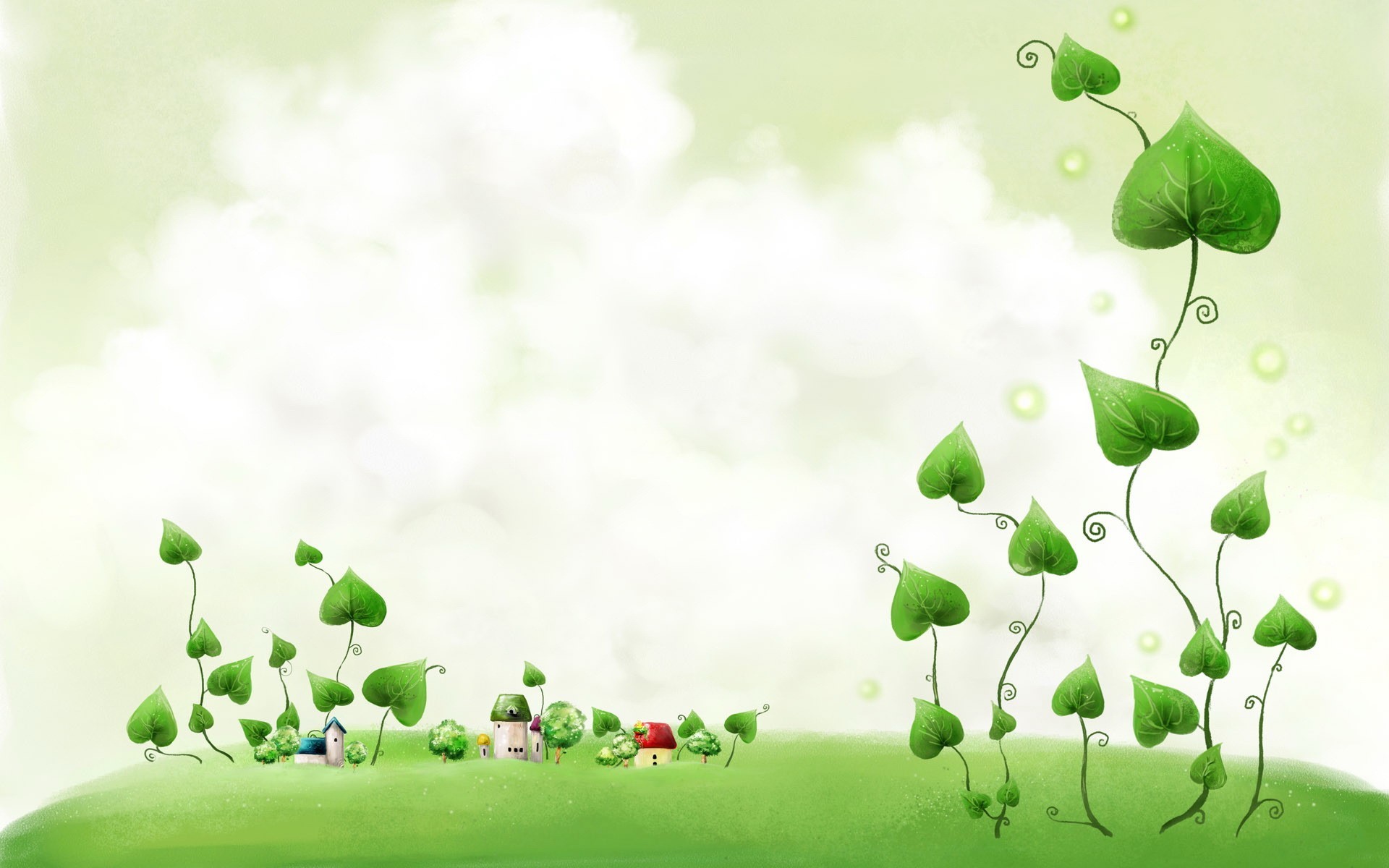 Игра « Сочиним стихотворение» Предложить детям сочинить стихотворение о том, как подают голос животные (педагог называет и показывает животное, а дети добавляют слово - название действия). УТКА – КРЯКАЕТ, ЛЯГУШКА - ... КВАКАЕТ, ЛЕВ ... РЫЧИТ, А КОРОВА ... МЫЧИТ, КОШКА ... МЯУКАЕТ, ПОРОСЕНОК ... ХРЮКАЕТ, КОЗЛЕНОК ... МЕКАЕТ, А ПЕТУХ ... КУКАРЕКАЕТ
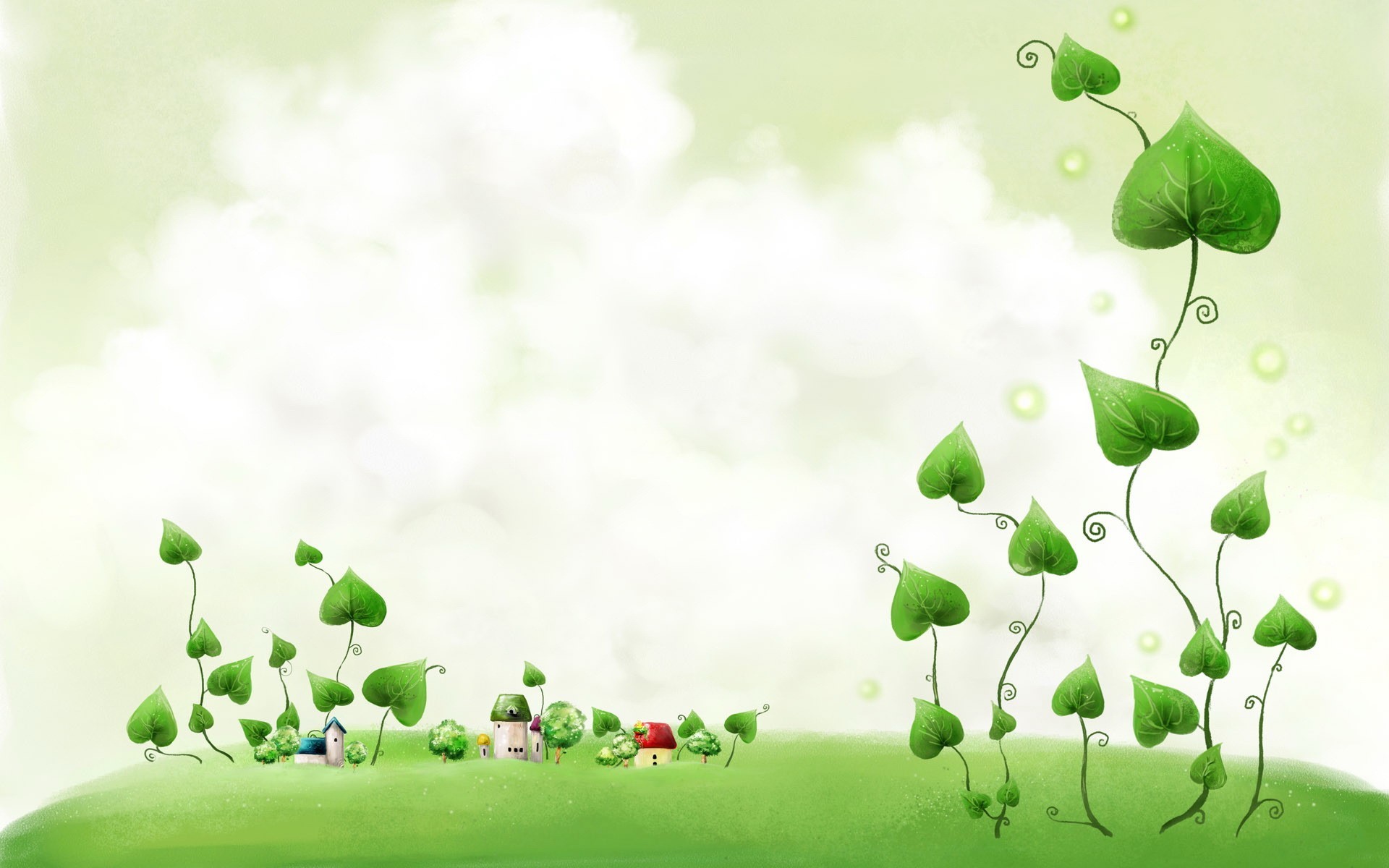 Игра « Кто что делал? Что делала?» На одном игровом поле — две картинки с изображениями мальчика и девочки, на другом — картинки-символы действий. Логопед предлагает детям ответить на вопрос Что делает девочка (мальчик)? при помощи картинок-символов действий. Ребенок самостоятельно выбирает картинки с подходящими символами, переносит на другое игровое поле, наклеивает рядом с объектом и поясняет: Девочка – стоит, сидит, прыгает, спит и т. д.
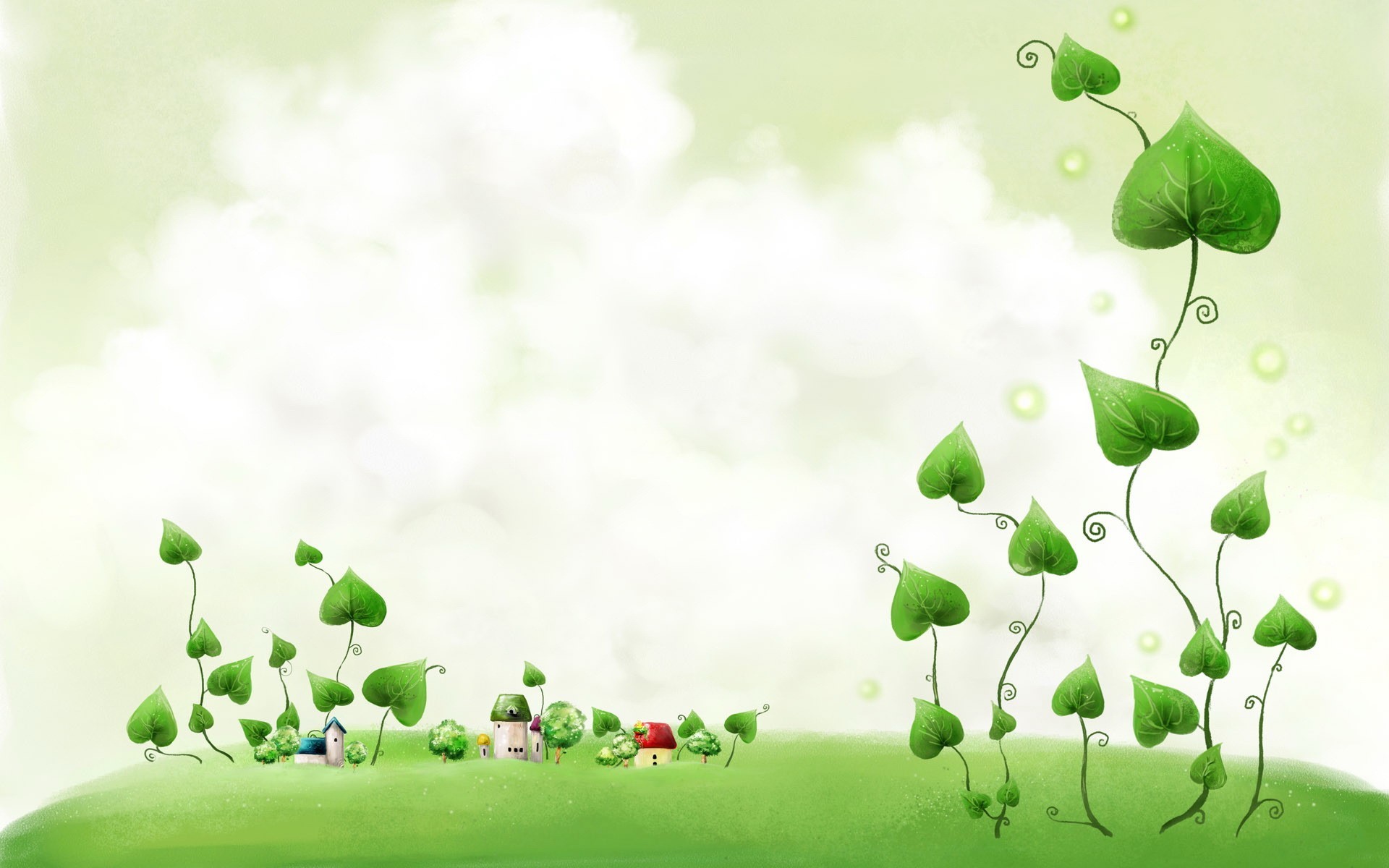 Спасибо за внимание!